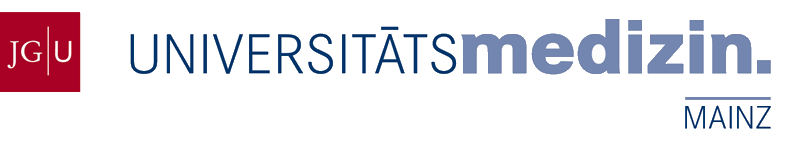 Bestenauslese und Gleichstellung – kein Gegensatz!

Gestaltungsmöglichkeiten und Rechte von Mitgliedern in Berufungskommissionen
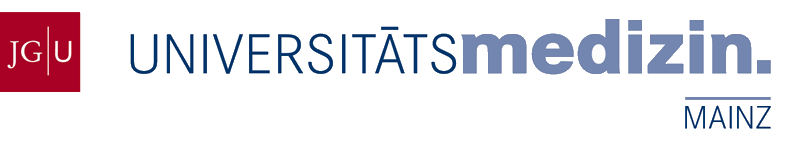 Gliederung

3 rechtliche Grundbegriffe
Schritte und Akteur_innen des Berufungsverfahrens
Verfahrensgestaltung als Kommissionsmitglied
1. Rechtliche Grundbegriffe
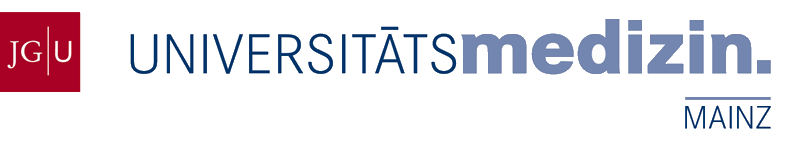 Was soll ein Berufungsverfahren leisten?

      Grundgesetz 		AGG	 	Verwaltungsverfahrensgesetz 	                   	Hochschulgesetz des Landes  	    Grundordnung der Universität 
                    Leitfaden der JGU	 	           Universitätsmedizingesetz 
 Satzung der Universitätsmedizin	Geschäftsordnung des Fachbereichsrates		Leitfaden der UM	Tenure-Ordnung des Fachbereiches …
1. Rechtliche Grundbegriffe
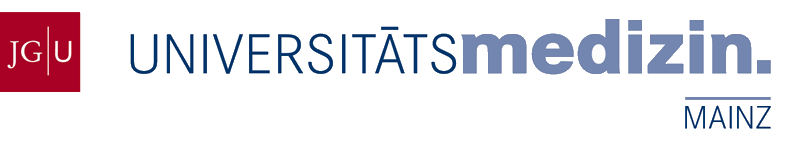 Bestenauslese

Artikel 33, Absatz 2 Grundgesetz
„Jeder Deutsche hat nach seiner Eignung, Befähigung und fachlichen Leistung gleichen Zugang zu jedem öffentlichen Amte.“
1. Rechtliche Grundbegriffe
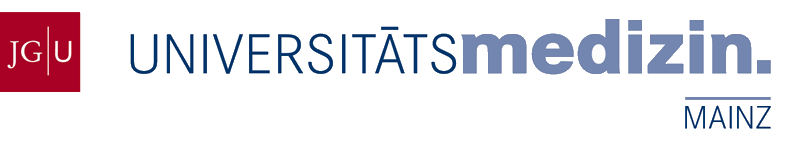 Freiheit von Forschung und Lehre

Artikel 5, Absatz 3 Grundgesetz
„Kunst und Wissenschaft, Forschung und Lehre sind frei. […]“

BVerfG v. 29.5.1973 (Hochschulurteil)
Gründe, c) II), Abs. 1:
„Das in Art. 5 Abs. 3 GG enthaltene Freiheitsrecht schützt als Abwehrrecht die wissenschaftliche Betätigung gegen staatliche Eingriffe und steht jedem zu, der wissenschaftlich tätig ist oder tätig werden will (vgl. BVerfGE 15, 256 [263)). Dieser Freiraum des Wissenschaftlers ist grundsätzlich ebenso vorbehaltlos geschützt, wie die Freiheit künstlerischer Betätigung gewährleistet ist. In ihm herrscht absolute Freiheit von jeder lngerenz öffentlicher Gewalt. In diesen Freiheitsraum fallen vor allem die auf wissenschaftlicher Eigengesetzlichkeit beruhenden Prozesse, Verhaltensweisen und Entscheidungen bei dem Auffinden von Erkenntnissen, ihrer Deutung und Weitergabe.“
1. Rechtliche Grundbegriffe
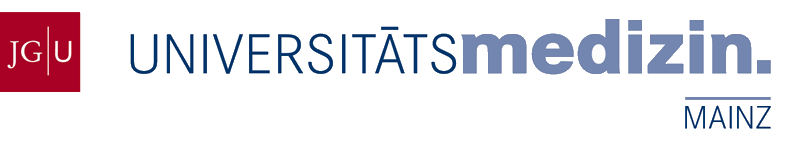 Freiheit von Forschung und Lehre
als Grundlage der akademischen Selbstverwaltung

Vgl. BVerfG v. 29.05.1973, 1 BVr 424/71: 
„Das Auswahlverfahren der Universität, das die eigentlichen Träger der freien Forschung und Lehre innerhalb der Universität bestimmt,· ist mit der Garantie der Wissenschaftsfreiheit besonders eng verknüpft. Sachfremde Einflüsse bei der Auswahl dieser für den Wissenschaftsbetrieb in der Universität in erster Linie verantwortlichen Grundrechtsträger können unmittelbare Gefahren für eine freie Ausübung von wissenschaftlicher Lehre und Forschung mit sich bringen. Dem Urteil der Hochschullehrer kommt in solchen Angelegenheiten daher eine besondere Bedeutung zu.“

Hervorhebungen Prof. Dr. iur. Dirk Böhmann, Deutscher Hochschulverband
1. Rechtliche Grundbegriffe
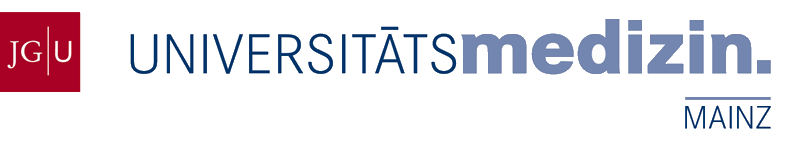 Gleichberechtigung/Gleichstellung

Artikel 3, Absatz 2 Grundgesetz: 
„Männer und Frauen sind gleichberechtigt. Der Staat fördert die tatsächliche Durchsetzung der Gleichberechtigung von Frauen und Männern und wirkt auf die Beseitigung bestehender Nachteile hin.“
Artikel 3, Absatz 3 Grundgesetz: 
„Niemand darf wegen seines Geschlechtes, seiner Abstammung, seiner Rasse, seiner Sprache, seiner Heimat und Herkunft, seines Glaubens, seiner religiösen oder politischen Anschauungen benachteiligt oder bevorzugt werden. Niemand darf wegen seiner Behinderung benachteiligt werden.“
1. Rechtliche Grundbegriffe
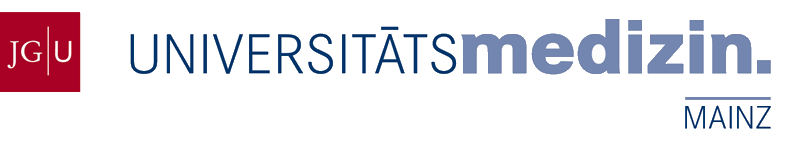 Was soll ein Berufungsverfahren leisten?

      Grundgesetz 		AGG	 	Verwaltungsverfahrensgesetz 	                   	Hochschulgesetz des Landes  	    Grundordnung der Universität 
                    Leitfaden der JGU	 	           Universitätsmedizingesetz 
 Satzung der Universitätsmedizin	Geschäftsordnung des Fachbereichsrates		Leitfaden der UM	Geschäftsordnung der Tenure Kommission…
Ein Berufungsverfahren 

sorgt  		für die Auslese der besten Bewerber_innen

wahrt		dabei die Freiheit von Forschung und Lehre durch die akademische 				Selbstverwaltung

fördert 		die tatsächliche Durchsetzung der Gleichberechtigung von Frauen 				und Männern - von Gleichstellungsgesichtspunkten und 					wirkt darüber hinaus Benachteiligung und Bevorzugung entgegen
1. Rechtliche Grundbegriffe
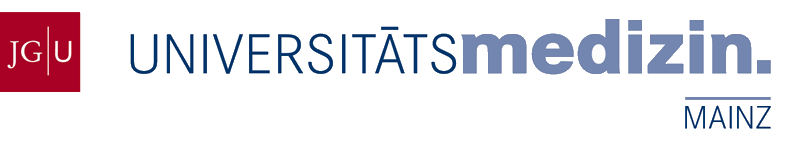 Bestenauslese		                Freiheit von Forschung und Lehre 		              Gleichstellung
Wie vereinigt die Landesgesetzgebung die drei Ziele?

      Grundgesetz 		AGG	 	Verwaltungsverfahrensgesetz 	                   	Hochschulgesetz des Landes  	    Grundordnung der Universität 
                    Leitfaden der JGU	 	           Universitätsmedizingesetz 
 Satzung der Universitätsmedizin	Geschäftsordnung des Fachbereichsrates		Leitfaden der UM	Geschäftsordnung der Tenure Kommission…
sorgt  		für die Auslese der besten Bewerber_innen

wahrt		dabei die Freiheit von Forschung und Lehre durch die akademische 				Selbstverwaltung

fördert 		die tatsächliche Durchsetzung der Gleichberechtigung von Frauen 				und Männern - von Gleichstellungsgesichtspunkten und 					wirkt darüber hinaus Benachteiligung und Bevorzugung entgegen
1. Rechtliche Grundbegriffe
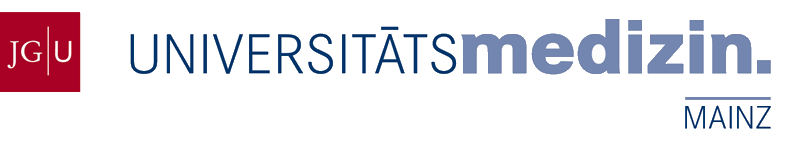 Bestenauslese		                Freiheit von Forschung und Lehre 		              Gleichstellung
Wie vereinigt die Landesgesetzgebung die drei Ziele?

Fachlich fundierte und geschlechterparitätische Besetzung einer Berufungskommission 
(§ 37 HochSchG)

[…] (4) Berufungskommissionen sind unter Berücksichtigung der fachlichen Qualifikation ihrer Mitglieder nach Möglichkeit gemäß Absatz 3 paritätisch zu besetzen. Sofern dies nicht möglich ist, soll der Anteil des unterrepräsentierten Geschlechts mindestens seinem tatsächlichen Anteil an der jeweiligen Gruppe nach Absatz 2 in dem betreffenden Fachbereich entsprechen. […].
1. Rechtliche Grundbegriffe
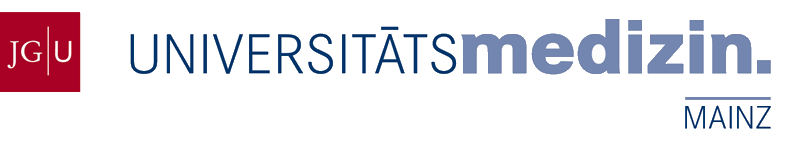 Bestenauslese		                Freiheit von Forschung und Lehre 		              Gleichstellung
Wie vereinigt die Landesgesetzgebung die drei Ziele?

Anrechnung von Familienzeiten zu fachlichen Leistungen (§ 43 HochSchG)

[…](3) Für die Beurteilung von Eignung, Befähigung und fachlicher Leistung (Qualifikation) sind ausschließlich die Anforderungen der zu besetzenden Stelle oder des zu vergebenden Amtes maßgeblich. Diese ergeben sich in der Regel aus der Stellenbeschreibung. Bei der Beurteilung der Qualifikation sind auch Erfahrungen, Kenntnisse und Fertigkeiten zu berücksichtigen, die durch Familienarbeit oder ehrenamtliche Tätigkeit erworben wurden. Satz 3 gilt nicht, soweit diese Erfahrungen, Kenntnisse und Fertigkeiten für die zu übertragenden Aufgaben ohne Bedeutung sind.[…]
1. Rechtliche Grundbegriffe
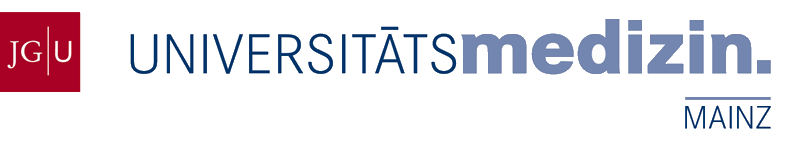 Bestenauslese		                Freiheit von Forschung und Lehre 		              Gleichstellung
Wie vereinigt die Landesgesetzgebung die drei Ziele?

Vorstellungsgespräch: Wer wird eingeladen? (§ 43 HochSchG)

[…] (5) In Bereichen, in denen Frauen unterrepräsentiert sind (§ 3 Abs. 8 in Verbindung mit Abs. 7 LGG), sind zu Vorstellungsgesprächen oder anderen Auswahlverfahren entweder alle Bewerberinnen einzuladen, die für die zu besetzende Stelle im Sinne des Absatzes 3 qualifiziert sind, oder mindestens ebenso viele Bewerberinnen wie Bewerber. Bewerberinnen und Bewerbern, die die Voraussetzungen für eine Stelle gemäß § 46 nach Maßgabe der Ausschreibung erfüllen, ist grundsätzlich Gelegenheit zu einem Probevortrag oder Vorstellungsgespräch zu geben, solange eine Unterrepräsentanz des jeweiligen Geschlechts besteht. Ist die Zahl der Bewerberinnen und Bewerber hierfür zu groß, so soll die Zahl der eingeladenen Bewerberinnen oder Bewerber des unterrepräsentierten Geschlechts ihren Anteil an den Bewerbungen übersteigen.[…]
1. Rechtliche Grundbegriffe
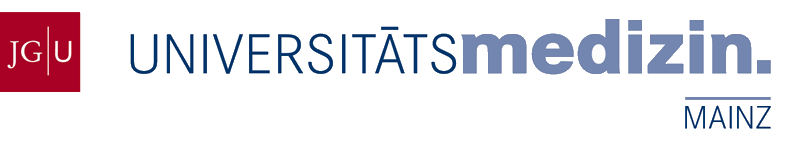 Bestenauslese		                Freiheit von Forschung und Lehre 		              Gleichstellung
Wie vereinigt die Landesgesetzgebung die drei Ziele?

Auswahl: Wer wird eingestellt? (§ 43 HochSchG)

(6) Bei Einstellungen, Berufungen und Beförderungen ist auf eine Erhöhung des Frauenanteils entsprechend den Gleichstellungsplänen (§ 4 Abs. 10) und den Zielvereinbarungen hinzuwirken und die Situation von Personen mit besonderen familiären Belastungen zu berücksichtigen. Frauen sind bei Einstellung - einschließlich Berufungen -, Beförderung, Höhergruppierung und Zulassung zur Ausbildungs- und Fortbildungsqualifizierung bei gleichwertiger Eignung, Befähigung und fachlicher Leistung bevorzugt zu berücksichtigen, soweit und solange eine Unterrepräsentanz vorliegt. Satz 2 gilt nicht, wenn in der Person eines Mitbewerbers so schwerwiegende Gründe vorliegen, dass sie auch unter Beachtung des Gebots zur Gleichstellung der Frauen überwiegen.[…]
2. Schritte und Akteur_innen des Berufungsverfahrens
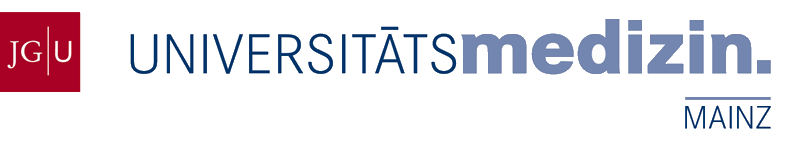 2. Schritte und Akteur_innen des Berufungsverfahrens
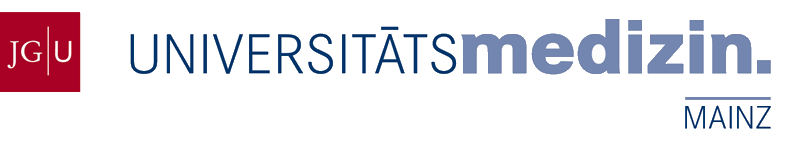 2. Schritte und Akteur_innen des Berufungsverfahrens
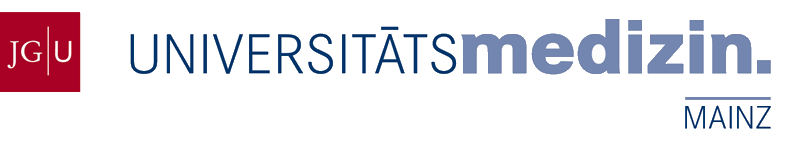 Berufungsverfahren im weiteren und im engeren Sinne
2. Schritte und Akteur_innen des Berufungsverfahrens
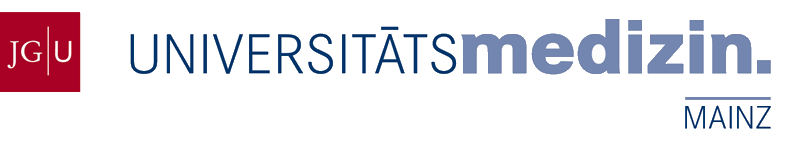 1. Etablierung/Zuweisung einer Professur
A) W3-Professuren, die mit der Leitung einer MBE verbunden sind
i.d.R. 2 Jahre vor Vakanz …
2. Schritte und Akteur_innen des Berufungsverfahrens
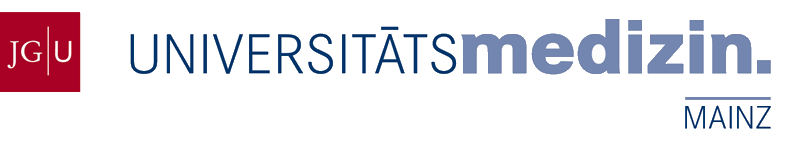 1. Etablierung/Zuweisung einer Professur
Profilpapier
beschreibt…

Wertigkeit

Nachhaltigkeit

Ausrichtung Forschung, Lehre und Krankenversorgung

strategische Einbindung

Finanzierung
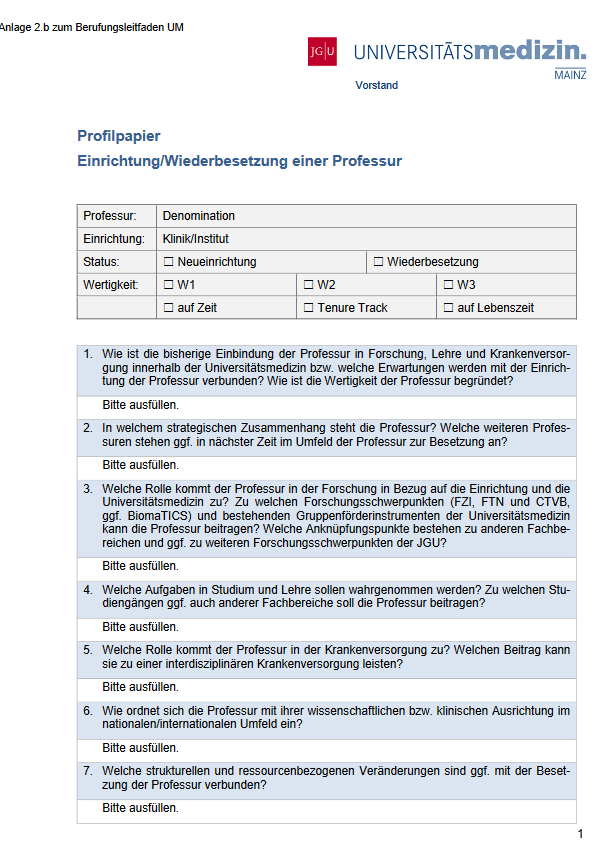 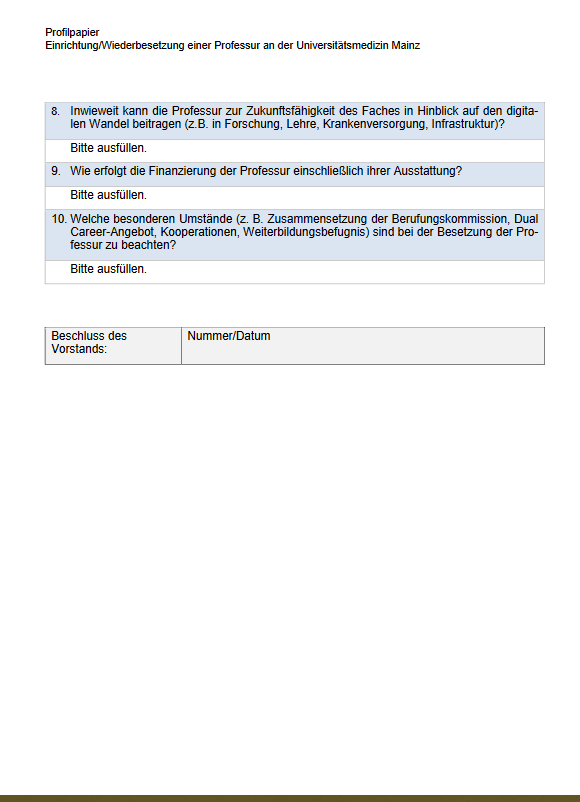 2. Schritte und Akteur_innen des Berufungsverfahrens
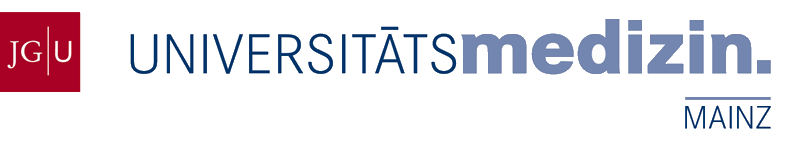 1. Etablierung/Zuweisung einer Professur
B) W2 oder W1-Professur
2. Schritte und Akteur_innen des Berufungsverfahrens
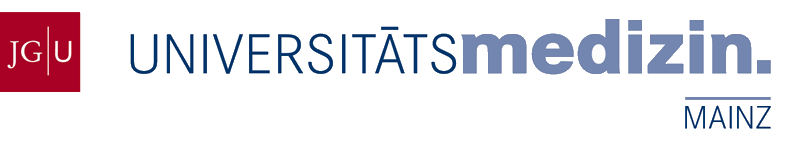 Kommissionsarbeit: Was passiert drumherum?
2. Schritte und Akteur_innen des Berufungsverfahrens
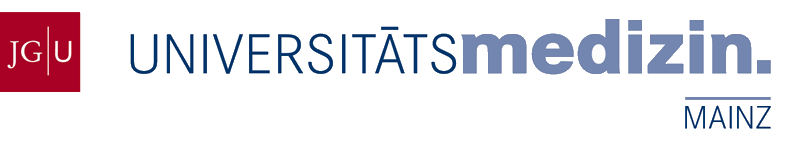 7. Berufungsverhandlung
Federführung

WV 
W3 mit Leitung MBE, ohne    
     Klinik
-    alle W2

MV
W3 mit Leitung MBE und
     Klinik
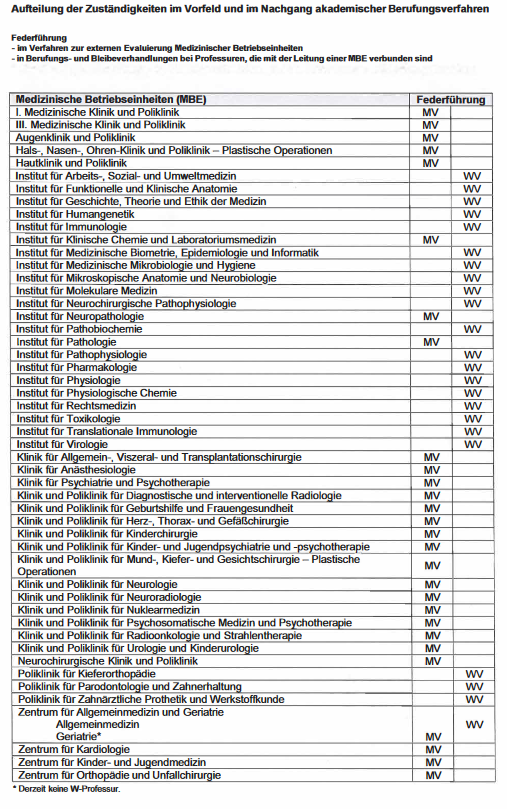 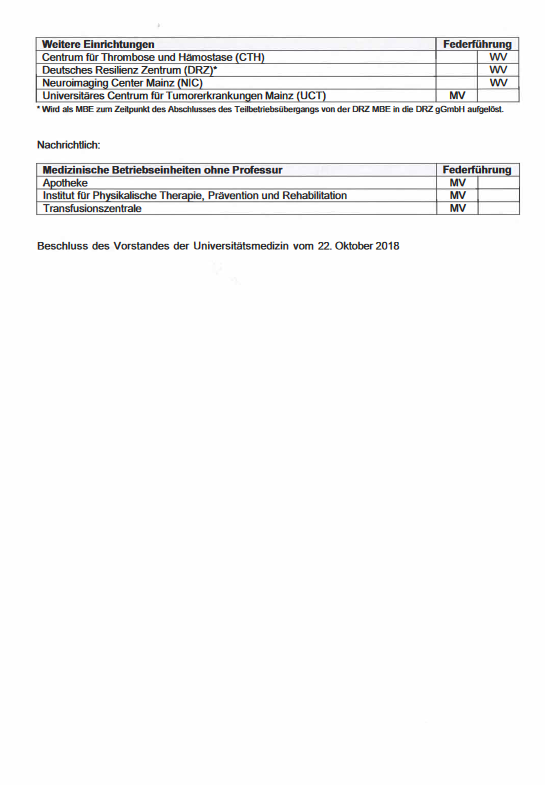 2. Schritte und Akteur_innen des Berufungsverfahrens
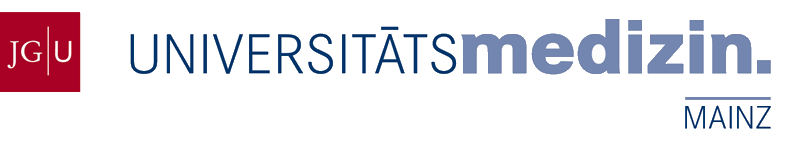 7. Berufungsverhandlung
Ergebnisse
	- Berufungszusage des (Wissenschaftlichen)Vorstandes
	    gilt i.d.R. für 5 Jahre und kann umfassen
		- Sach-, Investitions-, Personalmittel
		- Räume 
		- KITA-Platz, Dual Career
		- Gerätemitnutzung und Sonstiges
	- Dienstvertrag
	regelt u.a.
		- persönliches Entgelt
		- höhe von Zielvereinbarungen
		- Beteiligungsvergütung in der Krankenversorgung
2. Schritte und Akteur_innen des Berufungsverfahrens
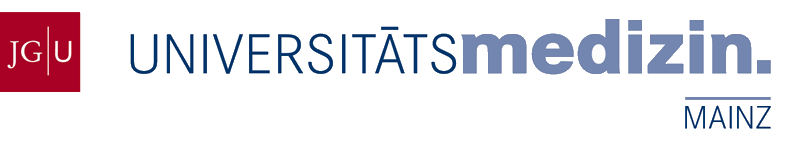 Kommissionsarbeit: Was passiert drumherum?
2. Schritte und Akteur_innen des Berufungsverfahrens
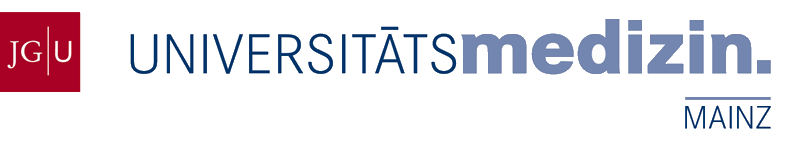 8. Dienstantritt
3. Verfahrensgestaltung als Kommissionsmitglied
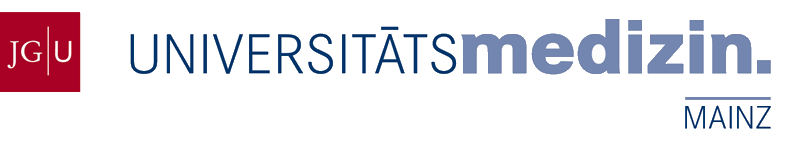 Das Berufungsverfahren im engeren Sinne
3. Verfahrensgestaltung als Kommissionsmitglied
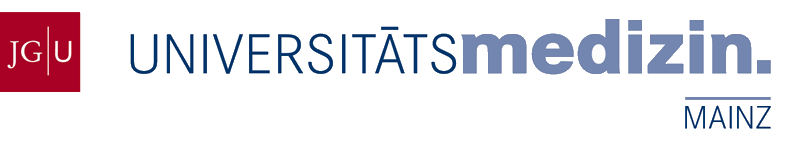 2. Bildung einer Berufungskommission
3. Verfahrensgestaltung als Kommissionsmitglied
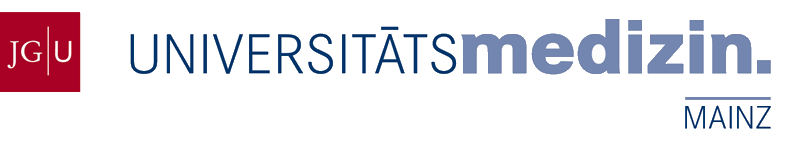 2. Bildung einer Berufungskommission
Mitglieder der Hochschule nach § 37 HochSchG

(1) Alle Mitglieder der Hochschule haben das Recht und die Pflicht, nach Maßgabe dieses Gesetzes und der Grundordnung an der Selbstverwaltung der Hochschule mitzuwirken. […]
Artikel 3, Absatz 3 Grundgesetz: 
(2) Für die Vertretung in den Gremien bilden 
	1. die Hochschullehrerinnen und Hochschullehrer,
	2. die Studierenden […]
	3. die wissenschaftlichen und künstlerischen Mitarbeiterinnen und Mitarbeiter
	4. Die Mitarbeiterinnen und Mitarbeiter in Technik und Verwaltung 
je eine Gruppe. Alle Mitgliedergruppen müssen vertreten sein und wirken nach Maßgabe der Absätze 6 und 8 grundsätzlich stimmberechtigt an Entscheidungen mit. […]
3. Verfahrensgestaltung als Kommissionsmitglied
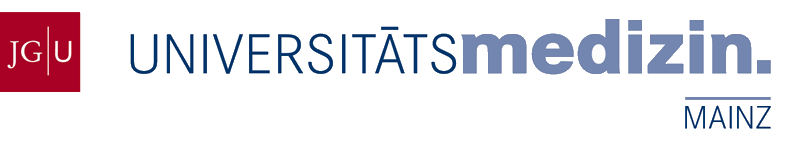 2. Bildung einer Berufungskommission
Mehrheit der Hochschullehrer_innen nach § 37 HochSchG

(8) […] In nach Mitgliedergruppen zusammengesetzten Entscheidungsgremien verfügen die Hochschullehrerinnen und Hochschullehrer bei der Entscheidung in Angelegenheiten, welche die Lehre mit Ausnahme der Bewertung der Lehre betreffen, mindestens über die Hälfte der Stimmen, in Angelegenheiten, die die Forschung, künstlerische Entwicklungsvorhaben oder die Berufung von Hochschullehrerinnen und Hochschullehrern unmittelbar betreffen, über die Mehrheit der Stimmen.[…]
3. Verfahrensgestaltung als Kommissionsmitglied
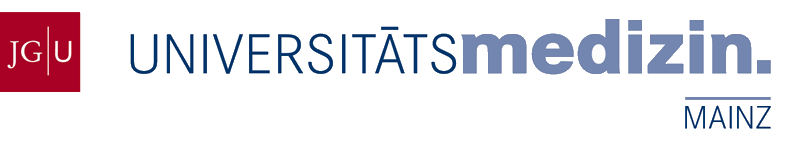 Bestenauslese		                Freiheit von Forschung und Lehre 		              Gleichstellung
2. Bildung einer Berufungskommission
Fachlich fundierte und geschlechterparitätische Besetzung einer Berufungskommission 
(§ 37 HochSchG)

[…] (4) Berufungskommissionen sind unter Berücksichtigung der fachlichen Qualifikation ihrer Mitglieder nach Möglichkeit gemäß Absatz 3 paritätisch zu besetzen. Sofern dies nicht möglich ist, soll der Anteil des unterrepräsentierten Geschlechts mindestens seinem tatsächlichen Anteil an der jeweiligen Gruppe nach Absatz 2 in dem betreffenden Fachbereich entsprechen. […].
3. Verfahrensgestaltung als Kommissionsmitglied
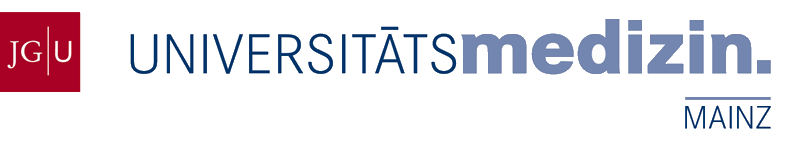 2. Bildung einer Berufungskommission
Zusammensetzung gem. Berufungsleitfaden UM
		                 W3                                              W2 u. W1
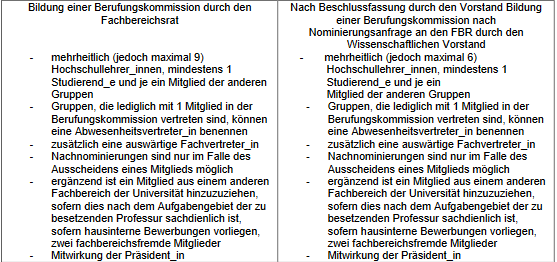 3. Verfahrensgestaltung als Kommissionsmitglied
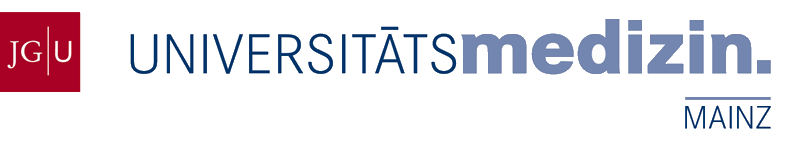 2. Bildung einer Berufungskommission
Zusammensetzung gem. Ziff. 3.1. Berufungsleitfaden UM

„Darüber hinaus wirken die Gleichstellungsbeauftragte für das wissenschaftliche Personal sowie die Medizinische Vorständ_in und die Kaufmännische Vorständ_in in beratender Funktion in der Kommission mit.“
2. Schritte und Akteur_innen des Berufungsverfahrens
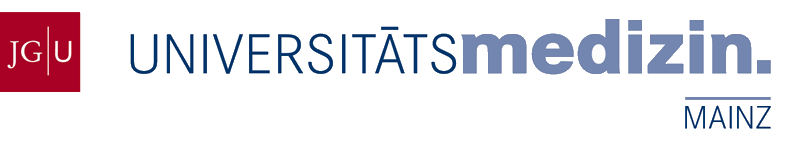 2. Bildung einer Berufungskommission



idealtypische 
Zusammensetzung W2
3. Verfahrensgestaltung als Kommissionsmitglied
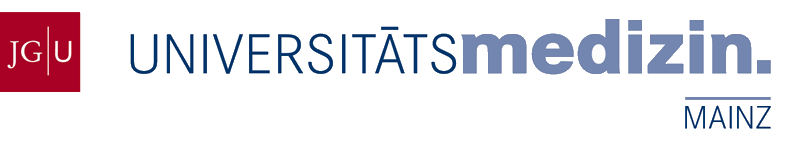 2. Bildung einer Berufungskommission
Ablauf bei W1- und W2-Verfahren
3. Verfahrensgestaltung als Kommissionsmitglied
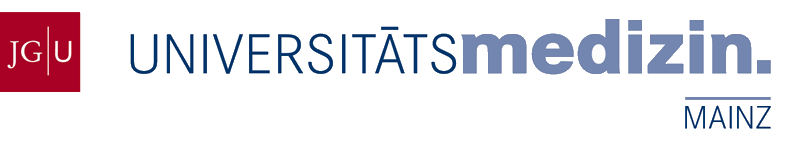 2. Bildung einer Berufungskommission
Ablauf bei W3-Verfahren
2. Schritte und Akteur_innen des Berufungsverfahrens
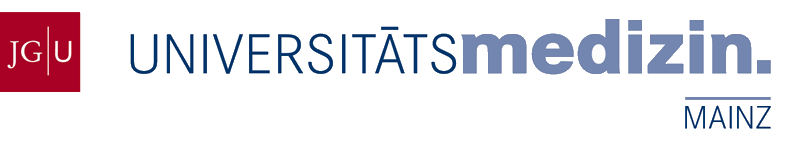 2. Bildung einer Berufungskommission



Verschwiegenheitserklärung
(gem. § 8 LDSG)
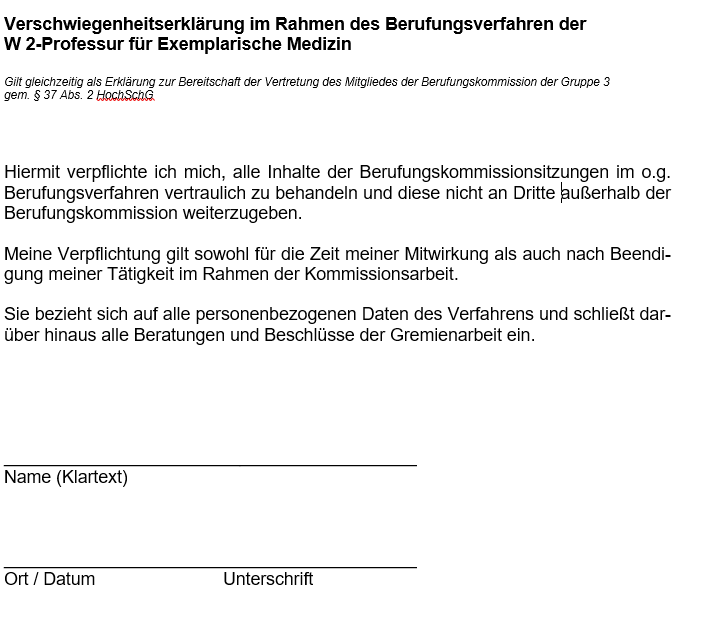 2. Schritte und Akteur_innen des Berufungsverfahrens
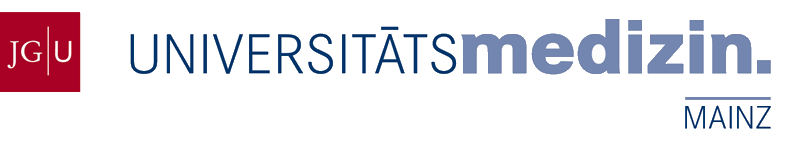 2. Bildung einer Berufungskommission

Wie kann ich mitgestalten?
	
Kontaktierung der Vertreter_innen der eigenen Gruppe gem. § 37 HochSchG und Bekanntgabe der
grundsätzlichen 
    oder				
verfahrensspezifischen
     Bereitschaft zur Mitwirkung als Kommissionsmitglied
1. Rechtliche Grundbegriffe
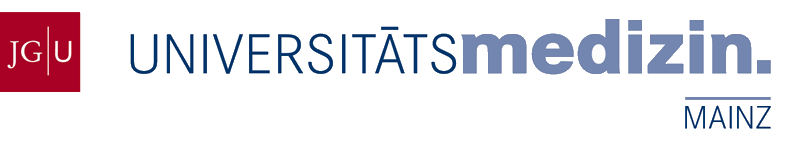 3. Ausschreibung

§ 50 HochSchG 
(1) Freie oder frei werdende Stellen für Hochschullehrerinnen und Hochschullehrer werden von der Hochschule rechtzeitig öffentlich, in der Regel international, ausgeschrieben. Die Ausschreibung muss Art und Umfang der zu erfüllenden Aufgaben enthalten. Die Ausschreibungstexte bedürfen der Zustimmung des Präsidiums. […]
1. Rechtliche Grundbegriffe
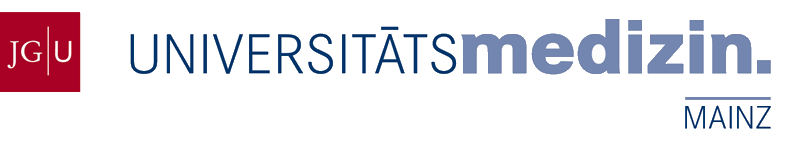 3. Ausschreibung

Ziff. 4.1. Berufungsleitfaden UM

Ausschreibungstext enthält
die fachlichen Anforderungen an die Bewerber_innen sowie Art und Umfang der zu erfüllenden Aufgaben bzw. Aufgabenschwerpunkte enthalten. 
Auswahlkriterien spezieller Art 
geschlechtergerechte Sprache, verzichtet auf diskriminierende Formulierungen
Hinweis auf bevorzugte Aufnahme von Schwerbehinderten
Hinweis auf die Bestrebung der JGU und der UM, den Anteil von Frauen am wissenschaftlichen Personal zu erhöhen 
Hinweis, dass RLP, JGU und UM ein Konzept der intensiven Betreuung der Studierenden vertreten
Hinweis auf Dual Career (noch nicht in den Leitfaden aufgenommen)
3. Verfahrensgestaltung als Kommissionsmitglied
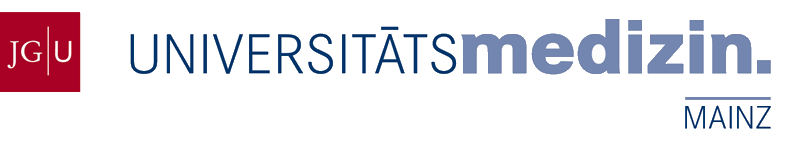 3. Ausschreibung
		 			


Ausschreibungstext
3. Verfahrensgestaltung als Kommissionsmitglied
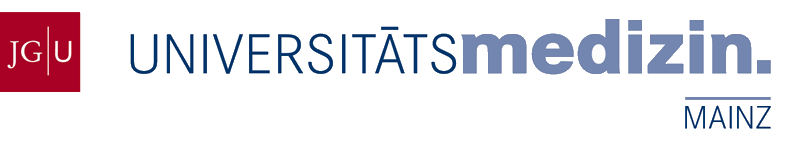 3. Ausschreibung
		 			

Bestandteile
Ausschreibungstext
1. Rechtliche Grundbegriffe
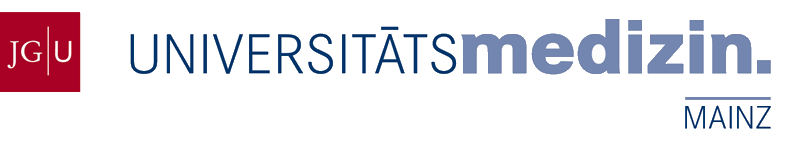 3. Ausschreibung

Ziff. 4.1. Berufungsleitfaden UM

Verantwortliche Person zur Ansprache qualifizierter Wissenschaftler_innen
[…] Mit dem Ausschreibungstext erhält die Wissenschaftliche Vorständ_in zudem eine Empfehlung der Kommissionsvorsitzend_en, in der die dem Kreise der Mitglieder der Berufungskommission entstammende und für die Recherche und Kontaktaufnahme verantwortliche Person hinsichtlich qualifizierter Frauen gem. Ziffer 4.3.6.4 des Leitfadens für die Besetzung von Professuren an der Johannes Gutenberg-Universität Mainz benannt wird […]
1. Rechtliche Grundbegriffe
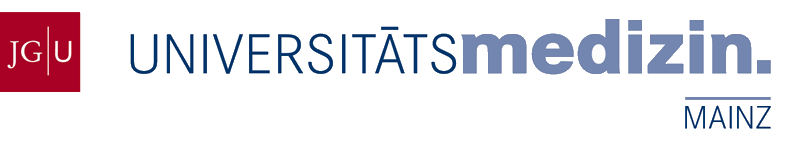 3. Ausschreibung
W3-Professuren
1. Rechtliche Grundbegriffe
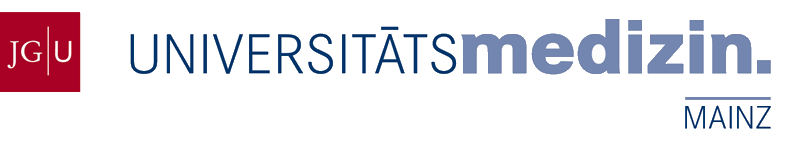 3. Ausschreibung
W1- u. W2-Professuren
3. Verfahrensgestaltung als Kommissionsmitglied
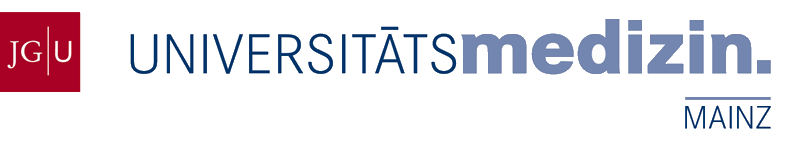 3. Ausschreibung

Wie kann ich mitgestalten?
Inhaltliche Entscheidungen treffen: 
Was erwarten wir von der Stelleninhaber_in?
Strategische Entscheidungen treffen: 
Wen wollen wir? Wie ist das zu erwartende Bewerber_innenfeld, welche Kompetenzen gibt es schon an der UM?
Auswahlgrundlage schaffen: weit genug, eng genug? 
keine Ad-Personam Ausschreibung
keine verfrühte Einengung des Handlungsspielraumes der BK 	
Merksatz: Ausdeuten immer, Hinzufügen nimmer!
3. Verfahrensgestaltung als Kommissionsmitglied
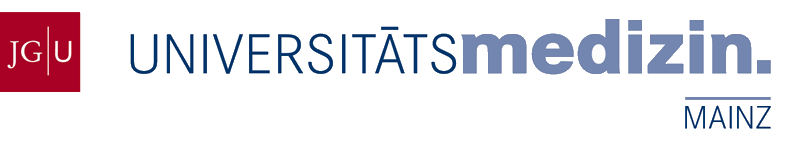 4. Sichtung der Bewerbungsunterlagen



2 Phasen

Prüf- und Aufbereitungsvorgänge des Dekanates (Ressort Forschung und Lehre)
	
2.    Kommissionsarbeit
3. Verfahrensgestaltung als Kommissionsmitglied
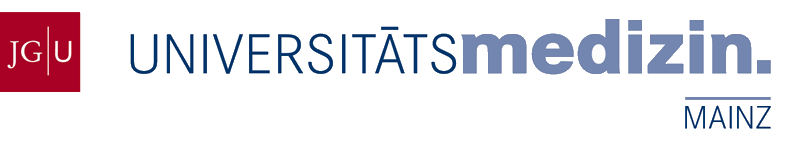 4. Sichtung der Bewerbungsunterlagen
Phase 1: Vorbereitung Dekanat

Allgemeines Gleichbehandlungsgesetz (AGG)

§ 1 Ziel des Gesetzes
Ziel des Gesetzes ist, Benachteiligungen aus Gründen der Rasse oder wegen der ethnischen Herkunft, des Geschlechts, der Religion oder Weltanschauung, einer Behinderung, des Alters oder der sexuellen Identität zu verhindern oder zu beseitigen.

§ 3 Begriffsbestimmungen (2)
„(2) Eine mittelbare Benachteiligung liegt vor, wenn dem Anschein nach neutrale Vorschriften, Kriterien oder Verfahren Personen wegen eines in § 1 genannten Grundes gegenüber anderen Personen in besonderer Weise benachteiligen können, […]“
3. Verfahrensgestaltung als Kommissionsmitglied
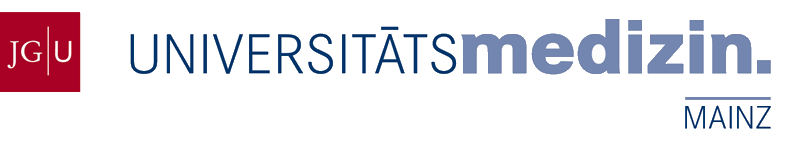 4. Sichtung der Bewerbungsunterlagen
Phase 1: Vorbereitung Dekanat

Aufbereitung der Bewerbungsunterlagen gem. Berufungsleitfaden UM

	Nachforderung fehlender Dokumente (Urkunden, OP-Kataloge, Aufstellungen …)
	vergleichende grafische Aufbereitung der Leistungen der Bewerber_innen 

Vergleichszeitraum der vergangenen 5 Jahre 
	
Abbildung von Zeiten außergewöhnlicher Belastung

Familienpflegezeiten (FPflZG)
Elternzeit (BEEG)	
Beschäftigungsverbot (MuSchG)
sonstige Zeiten (Krankheiten; Unfälle; Rehabilitationszeiten etc.)
3. Verfahrensgestaltung als Kommissionsmitglied
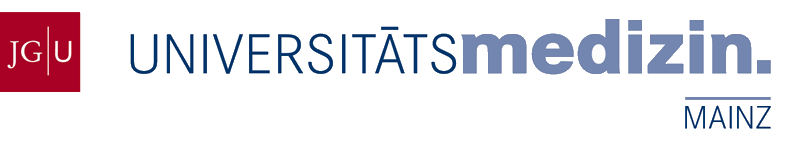 4. Sichtung der Bewerbungsunterlagen
Phase 1: Vorbereitung Dekanat






Vergleichende Darstellungen der
Leistungen der Bewerber_innen
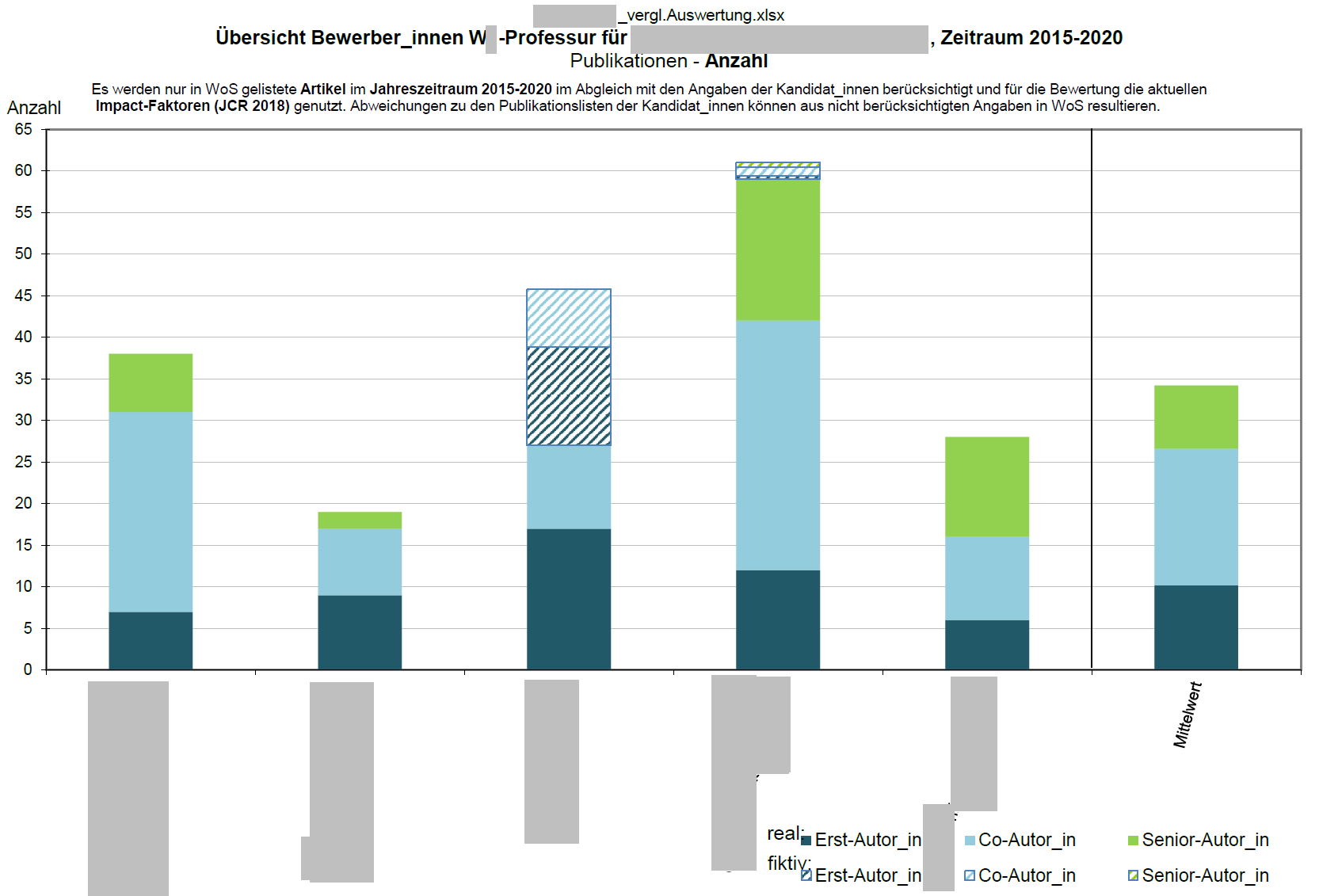 3. Verfahrensgestaltung als Kommissionsmitglied
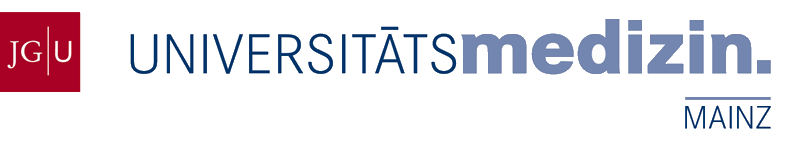 4. Sichtung der Bewerbungsunterlagen
Phase 1: Vorbereitung Dekanat






Einheitliches Bewerbungsformblatt
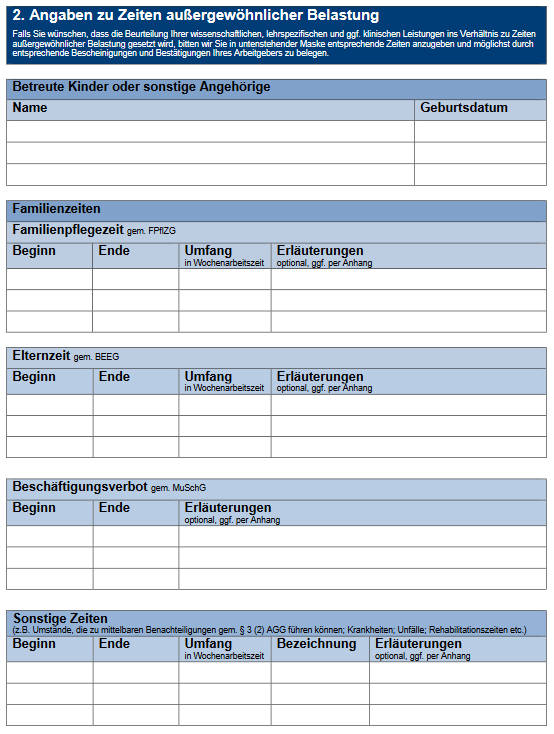 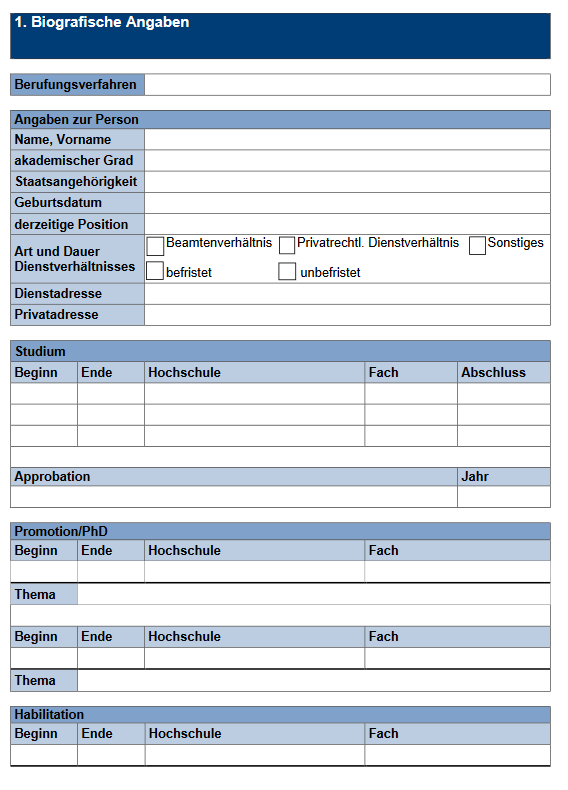 3. Verfahrensgestaltung als Kommissionsmitglied
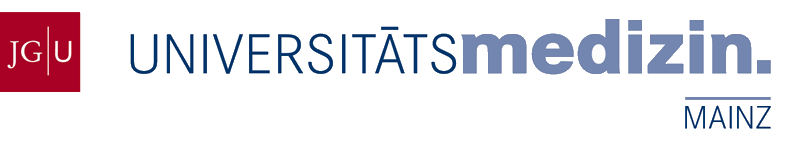 4. Sichtung der Bewerbungsunterlagen
Phase 1: Vorbereitung Dekanat

Ausschluss von Interessenskonflikten und Befangenheit (gem. § 17 (4), 4. Grundordnung JGU)

„Personen, bei denen eine Befangenheit oder Interessenskonflikte im Sinne der §§ 20 und 21 Verwaltungsverfahrensgesetz vorliegen oder vermutet werden können, dürfen Berufungs-kommissionen nicht als Mitglieder angehören.“ 


	z.B. gemeinsame Publikationen
	aktuelle (dienstl.) Abhängigkeitsverhältnisse
	enge freundschaftliche Verhältnisse oder familiärer Bezug
	besonders enge Zusammenarbeit
	doppelte Begutachtung
	etc…
3. Verfahrensgestaltung als Kommissionsmitglied
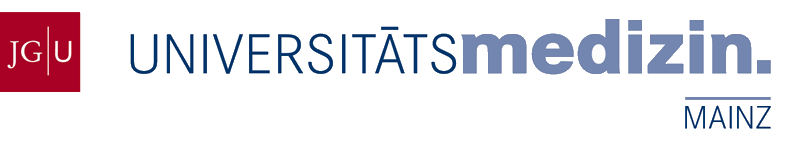 4. Sichtung der Bewerbungsunterlagen
Phase 1: Vorbereitung Dekanat
3. Verfahrensgestaltung als Kommissionsmitglied
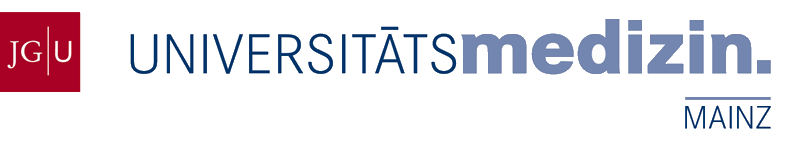 4. Sichtung der Bewerbungsunterlagen
Phase 1: Vorbereitung Dekanat


Wie kann ich mitgestalten?

Bitte melden Sie an das Dekanat, falls Sie zu Bewerber_innen in Verhältnissen stehen, die die Besorgnis der Befangenheit hervorrufen könnten.
3. Verfahrensgestaltung als Kommissionsmitglied
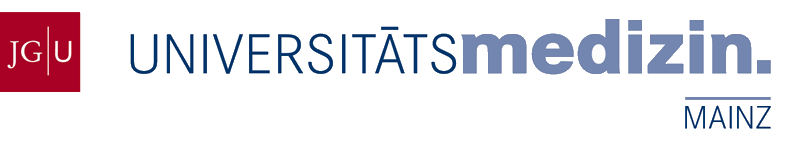 4. Sichtung der Bewerbungsunterlagen
Phase 2: Kommissionsarbeit

Begründungspflicht bei Vorauswahl (gem. Ziff. 4.3.1. Berufungsleitfaden JGU)

nach einheitlichen und nachvollziehbaren Kriterien 

nachvollziehbare, protokollierte Begründung für die Nichtberücksichtigung von Personen, die nicht zur Probevorlesung / zum Vortrag eingeladen werden 

Allgemein gehaltene Formulierungen wie „nicht einschlägig“ oder „nicht ausreichend ausgewiesen“ reichen bei einer evtl. Konkurrentenklage als Begründung für die Nichtberücksichtigung nicht aus.
3. Verfahrensgestaltung als Kommissionsmitglied
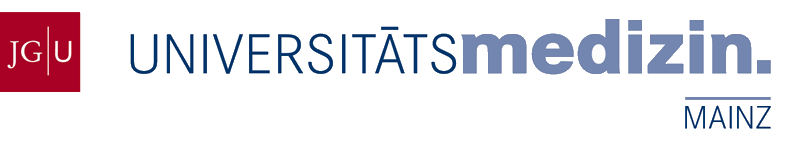 4. Sichtung der Bewerbungsunterlagen
Phase 2: Kommissionsarbeit

Einstellungsvoraussetzungen (§ 49 HochSchG)
erfolgreich abgeschlossenes Hochschulstudium
pädagogische Eignung
zusätzliche wissenschaftliche Leistungen 
im Rahmen einer Juniorprofessur
eines Tenure Tracks
durch eine Habilitation
im Rahmen einer Tätigkeit als wissenschaftliche Mitarbeiter_in
Gebietsarzt- oder Gebietszahnarztanerkennung bei ärztl. oder zahnärztl. Aufgaben, soweit für das betreffende Fachgebiet in Rheinland-Pfalz eine entsprechende Weiterbildung vorgesehen ist.
3. Verfahrensgestaltung als Kommissionsmitglied
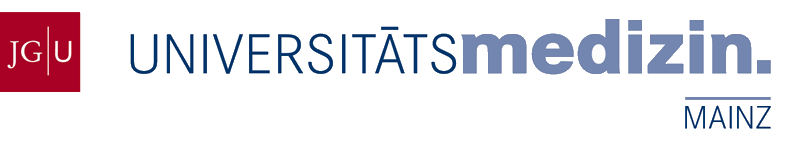 Bestenauslese		                Freiheit von Forschung und Lehre 		              Gleichstellung
4. Sichtung der Bewerbungsunterlagen
Phase 2: Kommissionsarbeit

Anrechnung von Familienarbeit zu fachlichen Leistungen (§ 43 HochSchG)

[…](3) Für die Beurteilung von Eignung, Befähigung und fachlicher Leistung (Qualifikation) sind ausschließlich die Anforderungen der zu besetzenden Stelle oder des zu vergebenden Amtes maßgeblich. Diese ergeben sich in der Regel aus der Stellenbeschreibung. Bei der Beurteilung der Qualifikation sind auch Erfahrungen, Kenntnisse und Fertigkeiten zu berücksichtigen, die durch Familienarbeit oder ehrenamtliche Tätigkeit erworben wurden. Satz 3 gilt nicht, soweit diese Erfahrungen, Kenntnisse und Fertigkeiten für die zu übertragenden Aufgaben ohne Bedeutung sind.[…]
3. Verfahrensgestaltung als Kommissionsmitglied
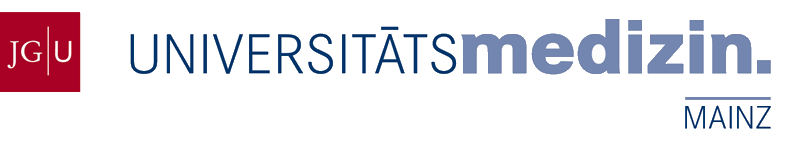 Bestenauslese		                Freiheit von Forschung und Lehre 		              Gleichstellung
4. Sichtung der Bewerbungsunterlagen
Phase 2: Kommissionsarbeit

Vorstellungsgespräch: Wer wird eingeladen? (§ 43 HochSchG)

[…] (5) In Bereichen, in denen Frauen unterrepräsentiert sind (§ 3 Abs. 8 in Verbindung mit Abs. 7 LGG), sind zu Vorstellungsgesprächen oder anderen Auswahlverfahren entweder alle Bewerberinnen einzuladen, die für die zu besetzende Stelle im Sinne des Absatzes 3 qualifiziert sind, oder mindestens ebenso viele Bewerberinnen wie Bewerber. Bewerberinnen und Bewerbern, die die Voraussetzungen für eine Stelle gemäß § 46 nach Maßgabe der Ausschreibung erfüllen, ist grundsätzlich Gelegenheit zu einem Probevortrag oder Vorstellungsgespräch zu geben, solange eine Unterrepräsentanz des jeweiligen Geschlechts besteht. Ist die Zahl der Bewerberinnen und Bewerber hierfür zu groß, so soll die Zahl der eingeladenen Bewerberinnen oder Bewerber des unterrepräsentierten Geschlechts ihren Anteil an den Bewerbungen übersteigen.[…]
3. Verfahrensgestaltung als Kommissionsmitglied
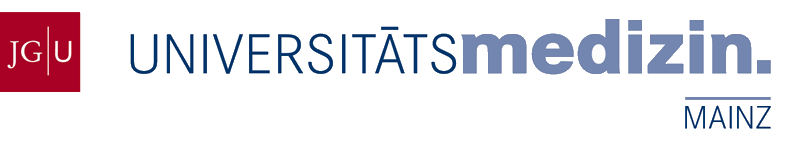 4. Sichtung der Bewerbungsunterlagen
Phase 2: Kommissionsarbeit

Vorstellungsgespräch: Wer wird eingeladen? (gem. Ziff. 4.3.1. Berufungsleitfaden JGU)

„[…] Darüber  hinaus sind gemäß §  82  Satz  2  SGB  IX  alle schwerbehinderten  Bewerberinnen  und  Bewerber oder  von  der  Agentur  für  Arbeit  vorgeschlagenen  schwerbehinderten  Personen,  deren  fachliche  Eignung  für  die  ausgeschriebene  Professur  auf Grund  der  schriftlichen  Bewerbungsunterlagen nicht  offensichtlich  ausgeschlossen werden kann, zum Vorstellungsge-spräch einzuladen […]“
3. Verfahrensgestaltung als Kommissionsmitglied
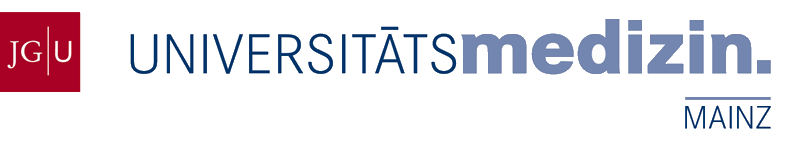 4. Sichtung der Bewerbungsunterlagen
Phase 2: Kommissionsarbeit

Festlegung der zum Hearing einzuladenden (gem. Ziff. 6.2. Berufungsleitfaden UM)
„Die Vorsitzend_e der Berufungskommission berichtet im Fachbereichsrat über die Bewerberlage und trägt die Empfehlung vor, welche Bewerber_innen zur Studierendenvorlesung und Anhörung eingeladen werden sollen. Sofern eine 2/3-Mehrheit der Berufungskommissionsmitglieder vorliegt, erfolgt die Einladung der ausgewählten Kandidat_innen zur Studierendenvorlesung und Anhörung unmittelbar durch das Ressort Forschung und Lehre. Entsprechend einem Grundsatzbeschluss des Fachbereichs-rates ist eine vorherige Beschlussfassung durch das Gremium in diesem Fall entbehr-lich.“
3. Verfahrensgestaltung als Kommissionsmitglied
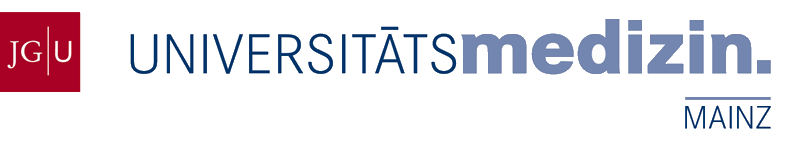 4. Sichtung der Bewerbungsunterlagen
Phase 2: Kommissionsarbeit
3. Verfahrensgestaltung als Kommissionsmitglied
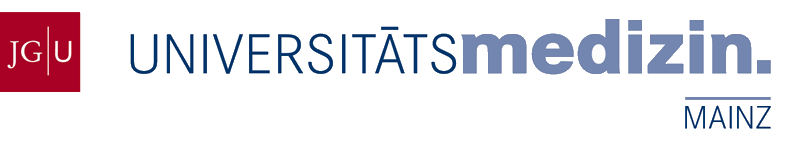 4. Sichtung der Bewerbungsunterlagen
Phase 2: Kommissionsarbeit


Wie kann ich mitgestalten?

Argumentieren Sie auf Grundlage des Ausschreibungstextes und seiner Kriterien
Vergleichen Sie nach einheitlichen Maßstäben
Begründen Sie Ihre Argumente stets inhaltlich
Verweisen Sie ggf. auf die gesetzlichen und satzungsrechtlichen Regelungen, um Gleichstellungsaspekten Nachdruck zu verleihen
3. Verfahrensgestaltung als Kommissionsmitglied
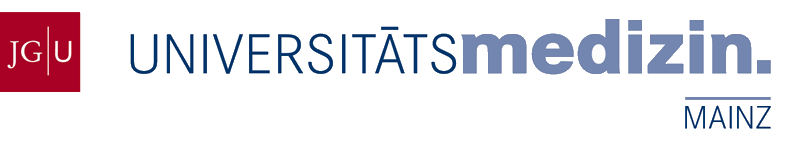 5. Hearing und Erstellung des Besetzungsvorschlages

Studierendenvorlesungen (gem. Ziff. 6.3. Berufungsleitfaden UM)
	- fachbereichsöffentlich
	- umfassen
		- Themen 
			- aus der curricularen Lehre 
			- werden zugelost
			- werden 10 Tage vor dem Hearing mitgeteilt
		- werden durch die Studierenden evaluiert
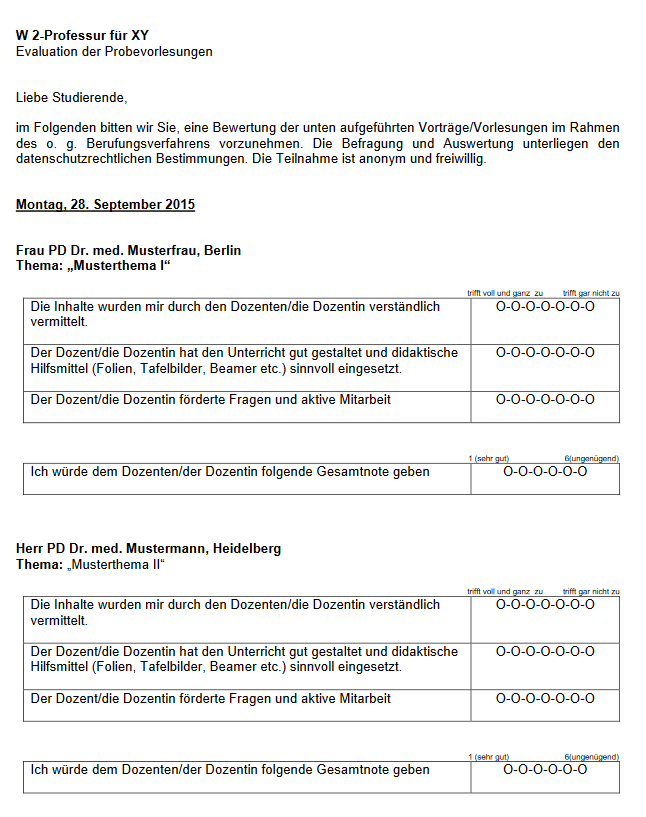 3. Verfahrensgestaltung als Kommissionsmitglied
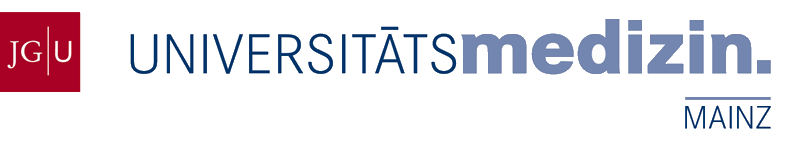 5. Hearing und Erstellung des Besetzungsvorschlages

Anhörungen (gem. Ziff. 6.3. Berufungsleitfaden UM)
	- fachbereichsöffentlich
	- Vorstellung 
		- der zentralen Aspekte ihrer wissenschaftlichen Arbeit 
		- der Lehrtätigkeit und Prüfungserfahrung
		- der Zukunftskonzepte einer zukünftigen Tätigkeit in Mainz in Forschung, Lehre und ggf. Patientenversorgung
3. Verfahrensgestaltung als Kommissionsmitglied
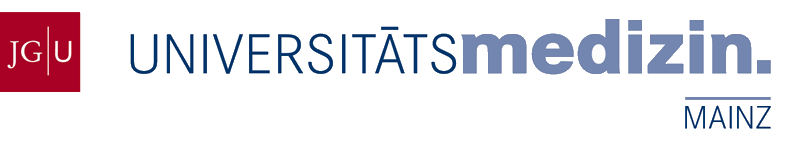 5. Hearing und Erstellung des Besetzungsvorschlages
Umfang eines Besetzungsvorschlages

Ein Besetzungsvorschlag soll mindestens 3 Personen umfassen. Besetzungsvorschlägen mit weniger als 3 Bewerberinnen und Bewerber ist daher eine Begründung beizufügen, aus der sich ergibt, welche Anhaltspunkte den Fachbereich dazu bewogen haben, von der Soll-Vorschrift des § 50 Abs.2 HochSchG abzuweichen bzw. welche Schwierigkeiten bestanden. 
    (§ 50 Abs.2 HochSchG u. Ziff. 4.3.6.3. Berufungsleitfaden JGU) 

Mitglieder der eigenen Hochschule dürfen nur in begründeten Ausnahmefällen in den Besetzungsvorschlag aufgenommen werden. 
    (§ 50 Abs.2 HochSchG u.Ziff. 4.3.6.2. Berufungsleitfaden JGU )
3. Verfahrensgestaltung als Kommissionsmitglied
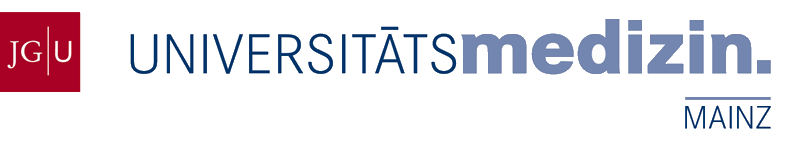 5. Hearing und Erstellung des Besetzungsvorschlages
Begründung eines Besetzungsvorschlages (Berufungsleitfaden UM, Ziff. 7.1.)

Insbesondere ist die Reihenfolge des Besetzungsvorschlages in Form einer inhaltlichen und vergleichenden Würdigung der 

Lehreignung und –erfolge (gemessen an Anzahl der Lehrveranstaltungen, Dauer der Lehrerfahr-ung, Qualität der Studierendenvorlesung) sowie

der Forschungsleistungen (gemessen an Anzahl und Art der Publikationen, Drittmitteleinwerbungen, Preise, Stipendien, etc.) und 

bei klinischen Professuren auch die klinische Eignung (klinische Arbeitsschwerpunkte, OP-Katalog)
3. Verfahrensgestaltung als Kommissionsmitglied
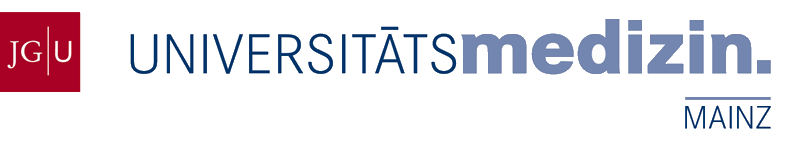 5. Hearing und Erstellung des Besetzungsvorschlages
Geheime Abstimmung (§38 (3) HochSchG u. Ziff. 7.1. Berufungsleitfaden UM)

„Über jeden der drei Listenplätze ist gesondert und in geheimer Wahl abzustimmen. Gewählt ist, wer die Mehrheit der abgegebenen Stimmen erhalten hat. Auch die Abstimmung über die Gesamtliste erfolgt in geheimer Wahl.“
3. Verfahrensgestaltung als Kommissionsmitglied
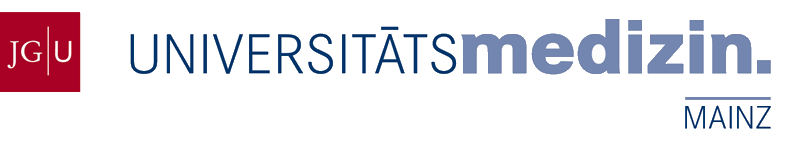 5. Hearing und Erstellung des Besetzungsvorschlages
Externe Gutachter (Grundordnung § 17, (5)) 


„Der zuständige Fachbereichsrat oder das Kollegialorgan des zuständigen Teilfachbereiches holt zu den in die engere Wahl gezogenen Bewerberinnen und Bewerbern mindestens ein, in der Regel zwei auswärtige, vergleichende Gutachten ein. Zu den vom Fachbereich ausgewählten Gutachter-innen und Gutachtern ist in Umsetzung des § 50 Abs.2 HochSchG das Einvernehmen der Präsi-dentin oder des Präsidenten einzuholen. […]“
3. Verfahrensgestaltung als Kommissionsmitglied
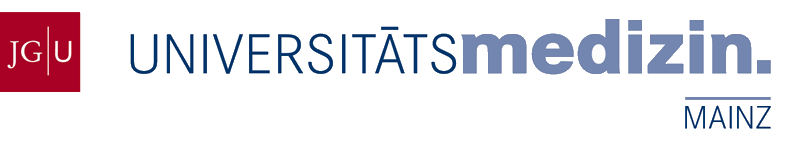 5. Hearing und Erstellung des Besetzungsvorschlages
Studentische Stellungnahme (Grundordnung § 17, (6))


„[...] Darüber hinaus ist dem Besetzungsvorschlag eine Stellungnahme der studentischen Mitglieder der Berufungskommission zu der Lehrpräsentation der in den Besetzungsvorschlag aufgenommenen Personen aus studentischer Sicht beizufügen […]“
3. Verfahrensgestaltung als Kommissionsmitglied
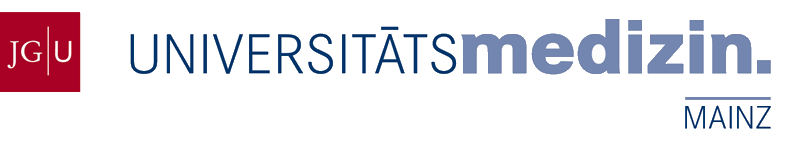 5. Hearing und Erstellung des Besetzungsvorschlages
Schriftliche Begründung durch den Fachbereich/WV (Grundordnung § 17, (6))

In der Begründung eines Besetzungsvorschlages ist mindestens auf folgende Aspekte einzugehen:

Darstellung des Auswahlverfahrens und der Auswahl der in den Besetzungsvorschlag aufge-nommenen Personen einschließlich Begründung, warum
	a) die in den Besetzungsvorschlag aufgenommenen Personen berücksichtigt wurden, 
	b) die übrigen Kandidatinnen und Kandidaten nicht berücksichtigt wurden und 
	c) die in die engere Wahl gekommenen, zur Probelehrveranstaltung und zum wissen-		   schaftlichen Vortrag gemäß Nr. 2 Satz 2 eingeladenen, jedoch nicht in den Besetzungs -	    	   vorschlag aufgenommenen Personen nicht berücksichtigt werden konnten.
3. Verfahrensgestaltung als Kommissionsmitglied
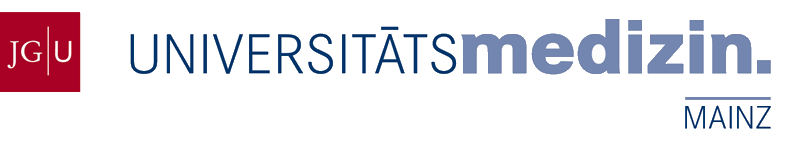 5. Hearing und Erstellung des Besetzungsvorschlages
3. Verfahrensgestaltung als Kommissionsmitglied
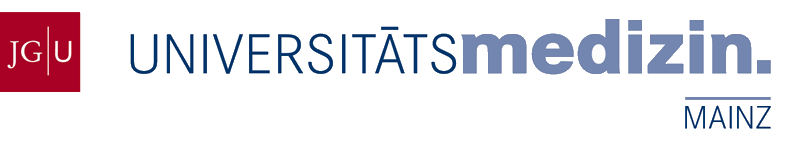 5. Hearing und Erstellung des Besetzungsvorschlages

Wie kann ich mitgestalten?

Argumentieren Sie auf Grundlage des Ausschreibungstextes und seiner Kriterien
Vergleichen Sie nach einheitlichen Maßstäben
Begründen Sie Ihre Argumente stets inhaltlich
Verweisen Sie ggf. auf die gesetzlichen und satzungsrechtlichen Regelungen, um Gleichstellungsaspekten Nachdruck zu verleihen
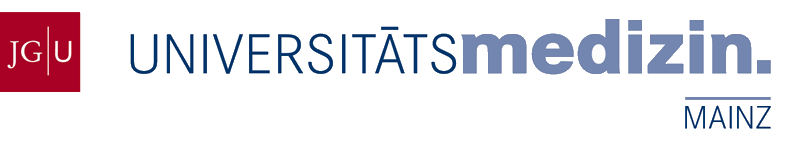 Verweise